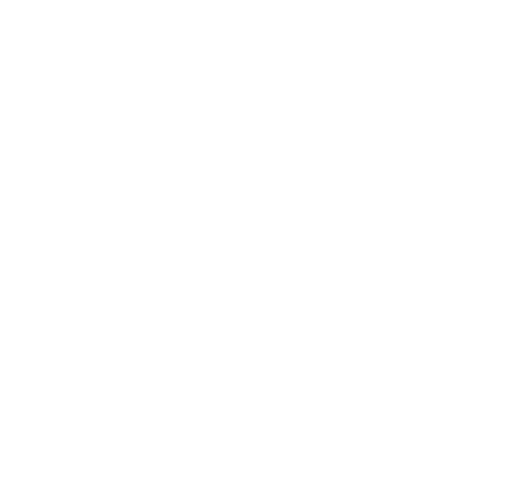 Awesome God
Ehrfurchtgebietender Gott

 
       Strophen 1 und 2
Awesome God, Strophe 1
When he rolls up his sleeves   he ain't just puttin' on the Ritz,   our God is an awesome God.
There is thunder in his footsteps   and lightning in his fist,   our God is an awesome God.
Well, the Lord wasn't joking,   when he kicked 'em out of Eden.   It wasn't for no reason   that he shed his blood.
His return is very close   and so you better be believing   that our God is an awesome God.
Wenn er seine Ärmel hochkrempelt,   dann macht er keine Show,   unser Gott ist ein ehrfurchtgebietender Gott.
Seine Schritte sind wie Donner   und seine Faust ist wie ein Blitz,   unser Gott ist ein ehrfurchtgebietender Gott.
Der Herr meinte es ernst,   als er sie aus Eden verjagte.   Es geschah nicht ohne Grund,   dass er sein Blut vergoss.
Seine Wiederkehr ist sehr nahe   und deshalb solltest du lieber daran glauben,   dass unser Gott ein ehrfurchtgebietender Gott ist.
Awesome God, Refrain
Unser Gott ist ein ehrfurchtgebietender Gott,
   er regiert aus dem Himmel
   mit Weisheit, Macht und Liebe.
Unser Gott ist ein ehrfurchtgebietender Gott.
Our God is an awesome God,
   he reigns from heaven above
   with wisdom power and love.
Our God is an awesome God.
Awesome God, Strophe 2
And when the sky was starless   in the void of the night   – our God is an awesome God –
he spoke into the darkness   and created the light.   Our God is an awesome God!
Judgment and wrath   he poured out on Sodom,   mercy and grace   he gave us at the cross.
I hope that we have   not too quickly forgotten   that our God is an awesome God.
Und als noch keine Sterne am Himmel waren,   in der Leere der Nacht –  unser Gott ist ein ehrfurchtgebietender Gott –
da sprach er in die Dunkelheit hinein   und schuf das Licht.   Unser Gott ist ein ehrfurchtgebietender Gott!
Strafe und Zorn   goss er über Sodom aus,   Erbarmen und Gnade   schenkte er uns am Kreuz.
Ich hoffe, wir haben es nicht bereits vergessen,   dass unser Gott ein ehrfurchtgebietender   Gott ist.
Awesome God, Refrain
Unser Gott ist ein ehrfurchtgebietender Gott,
   er regiert aus dem Himmel
   mit Weisheit, Macht und Liebe.
Unser Gott ist ein ehrfurchtgebietender Gott.
Our God is an awesome God,
   he reigns from heaven above
   with wisdom power and love.
Our God is an awesome God.
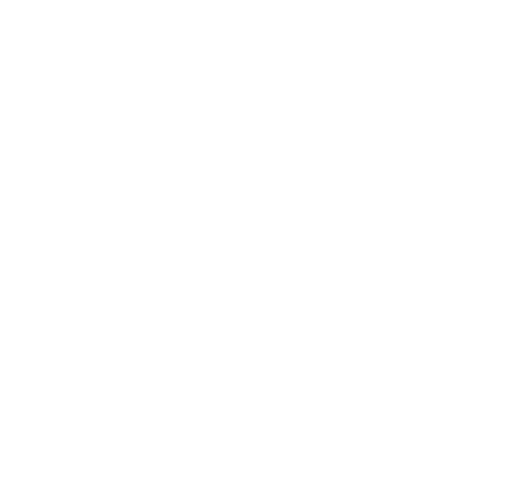